23
Vệ sinh môi trường lớp học
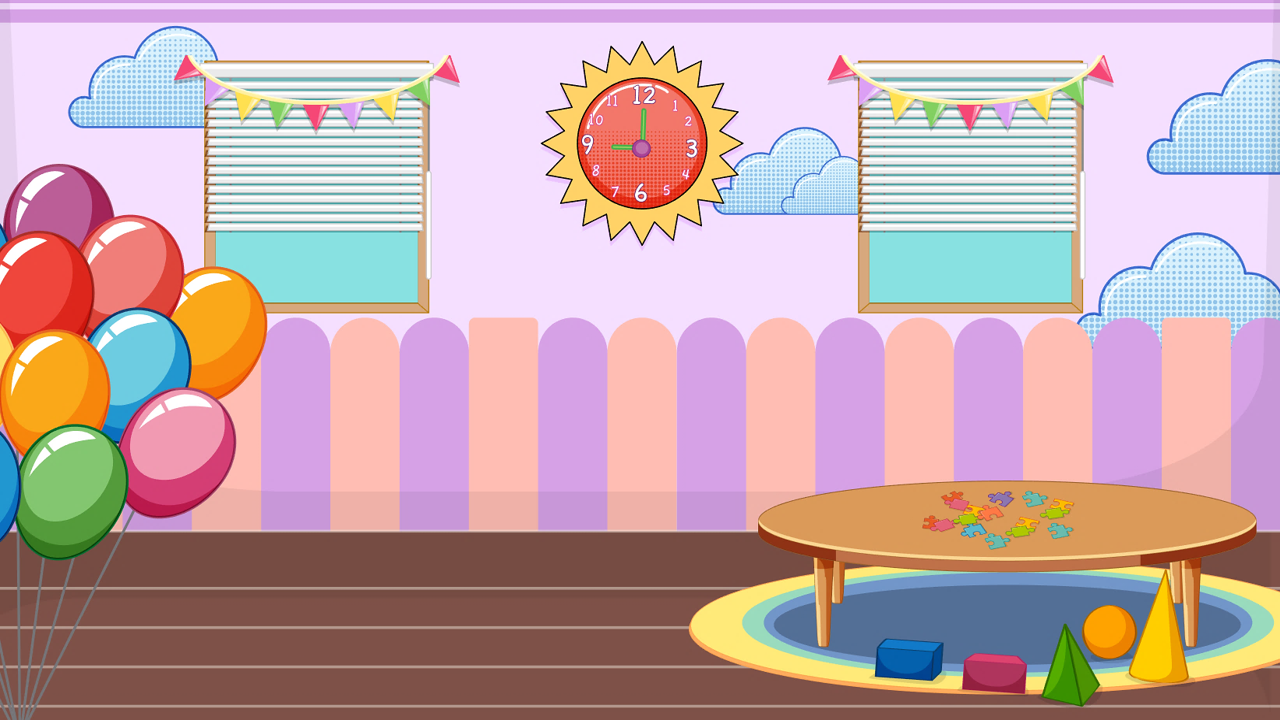 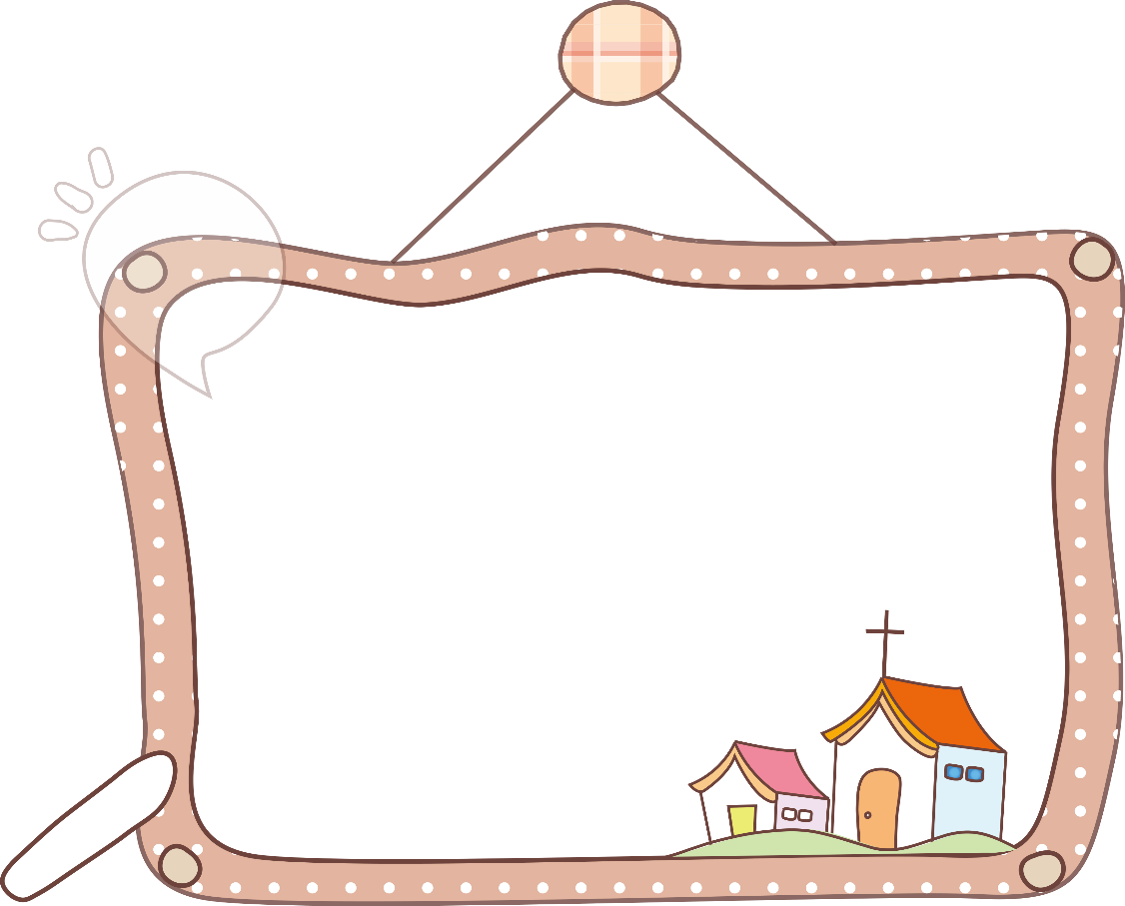 SINH HOẠT LỚP
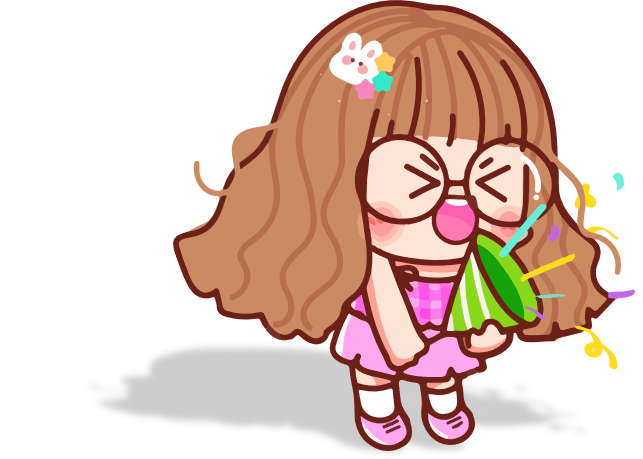 Sinh hoạt chủ điểm
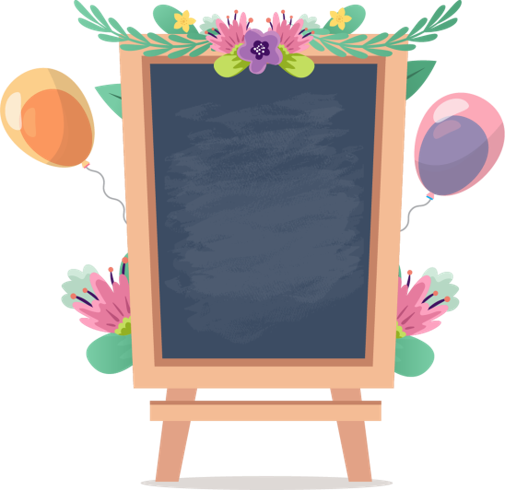 Cảm nghĩ 
của em 
về lớp học 
thân thiện
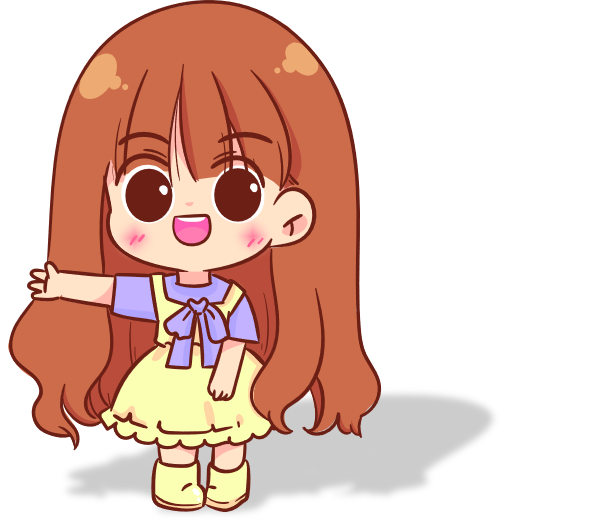 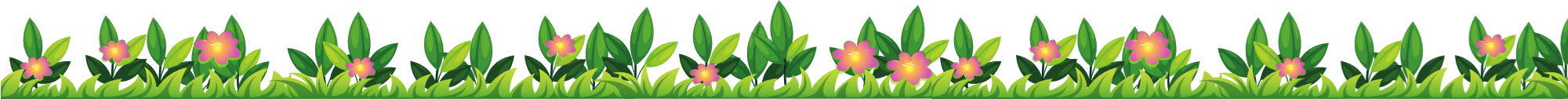 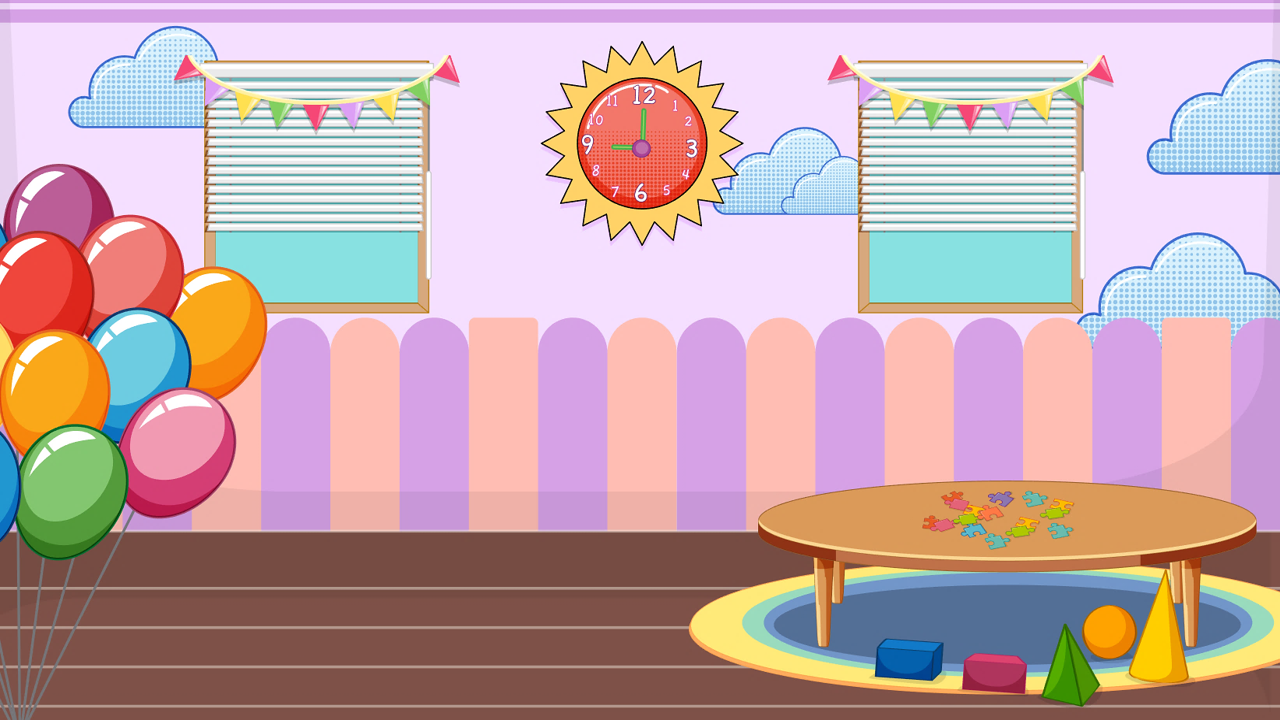 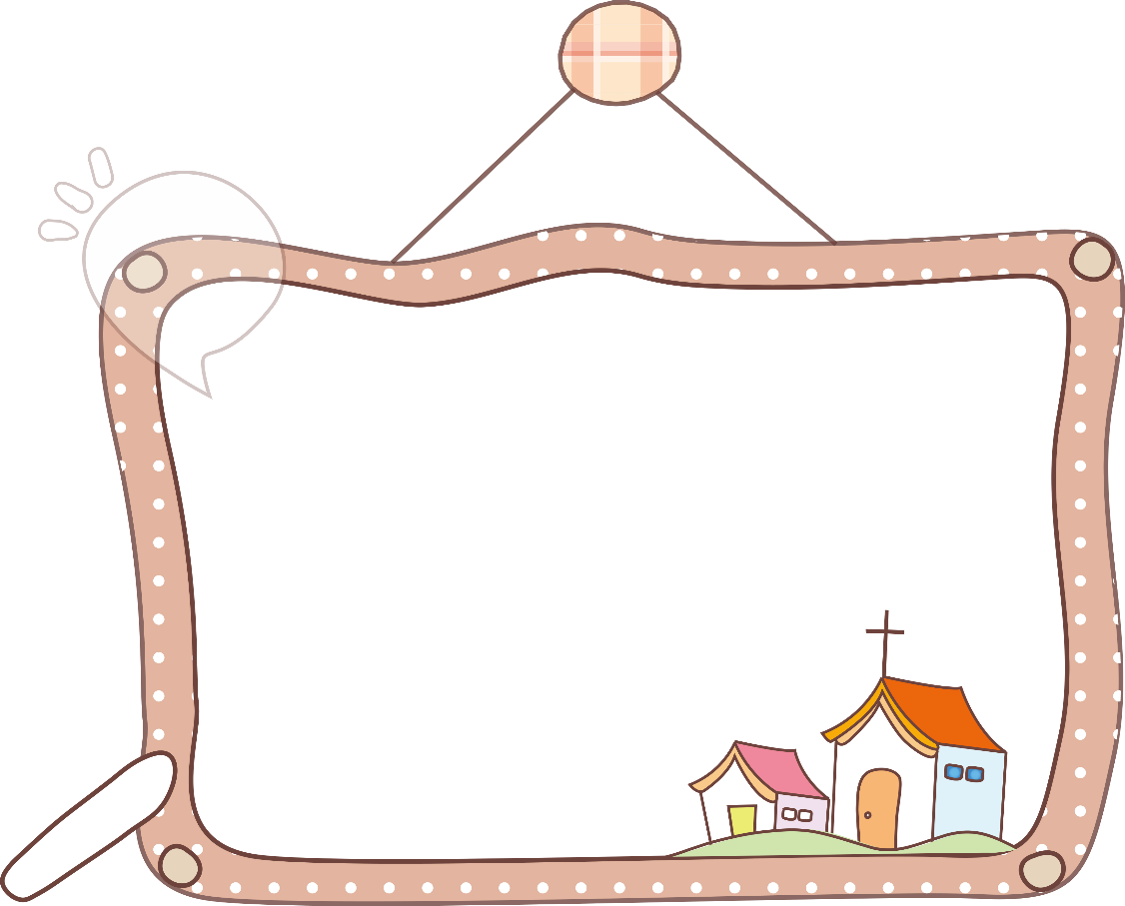 SINH HOẠT Chủ ĐỀ
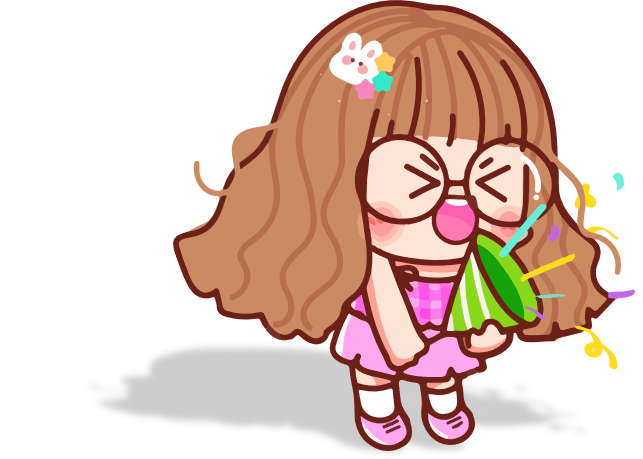 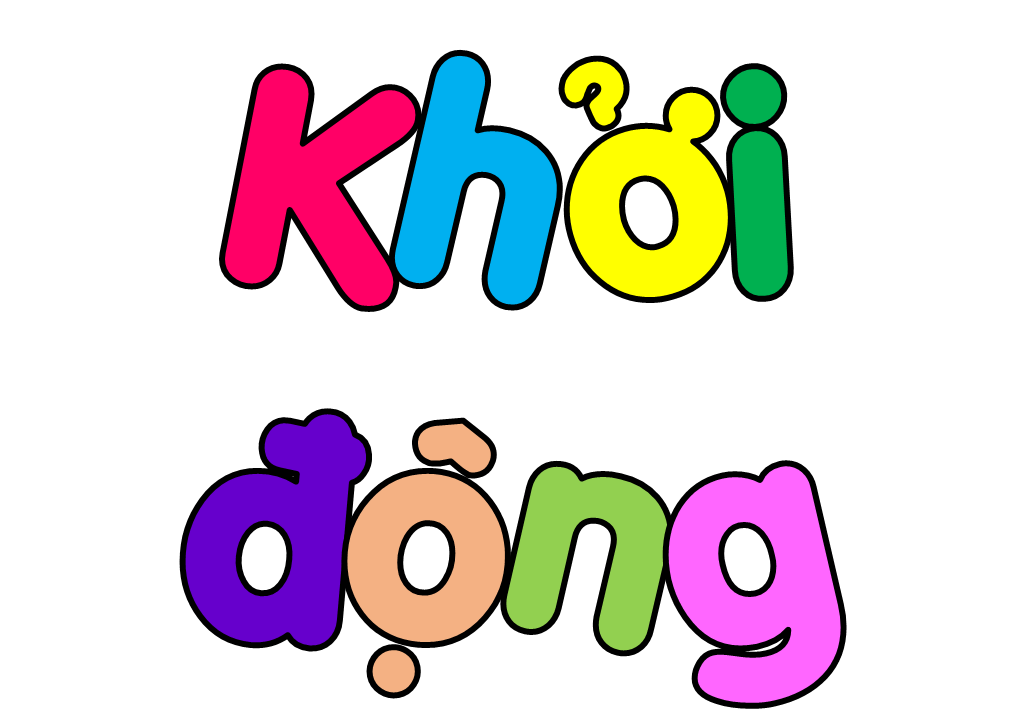 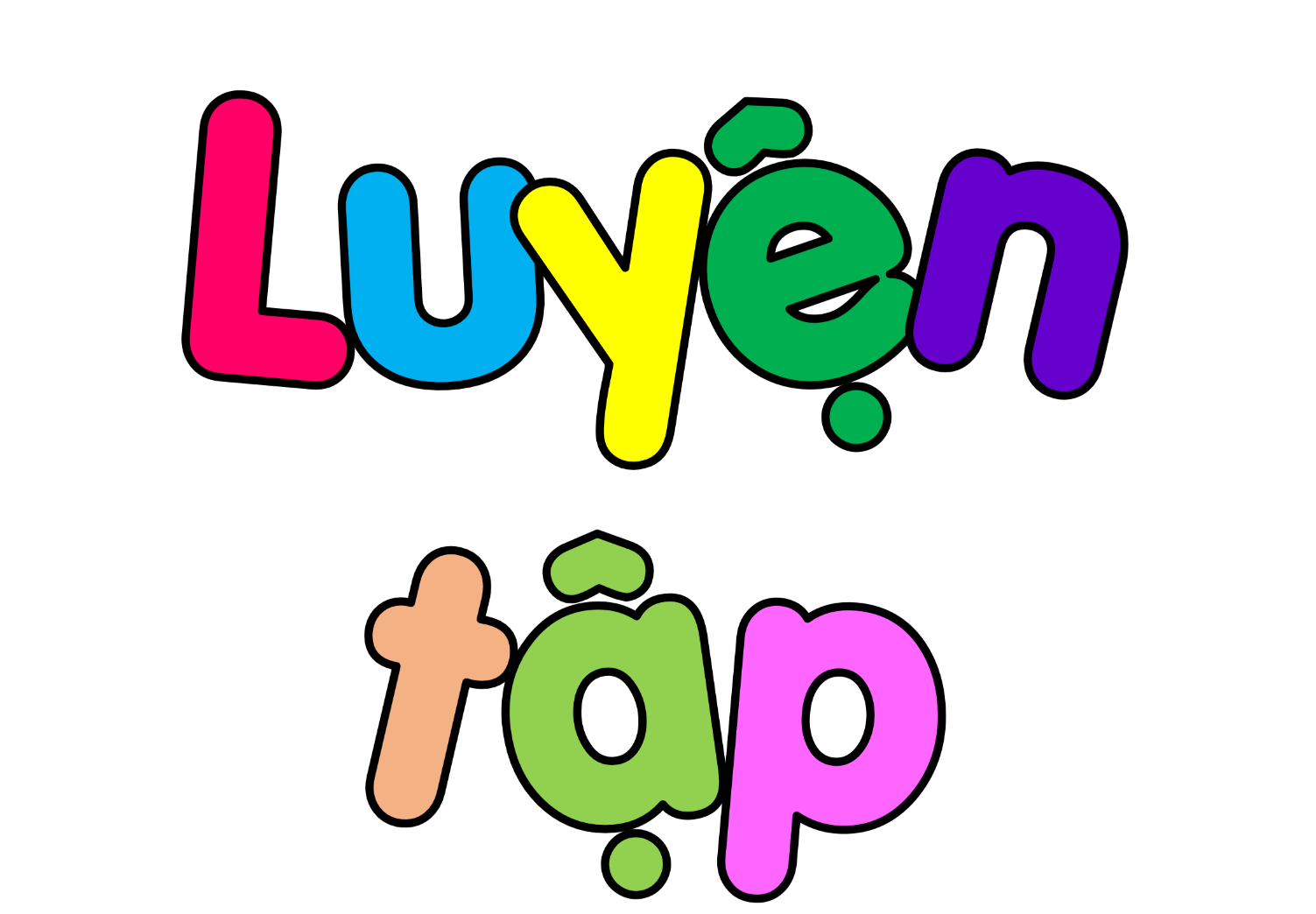 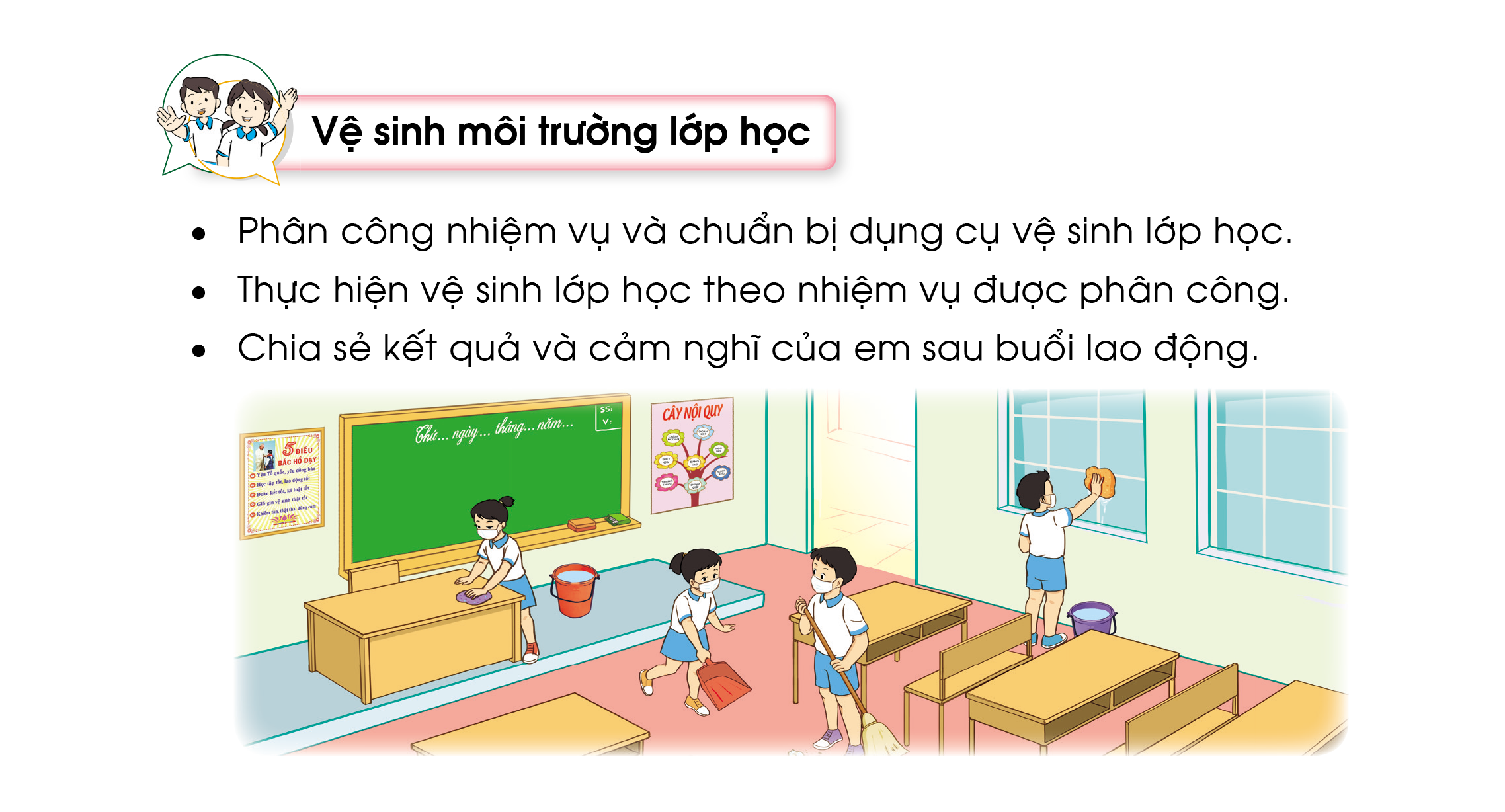 Phân công nhiệm vụ và chuẩn bị dụng cụ vệ sinh lớp học.
Thực hiện vệ sinh lớp học theo nhiệm vụ được phân công.
Chia sẻ kết quả và cảm nghĩ của em sau buổi lao động.
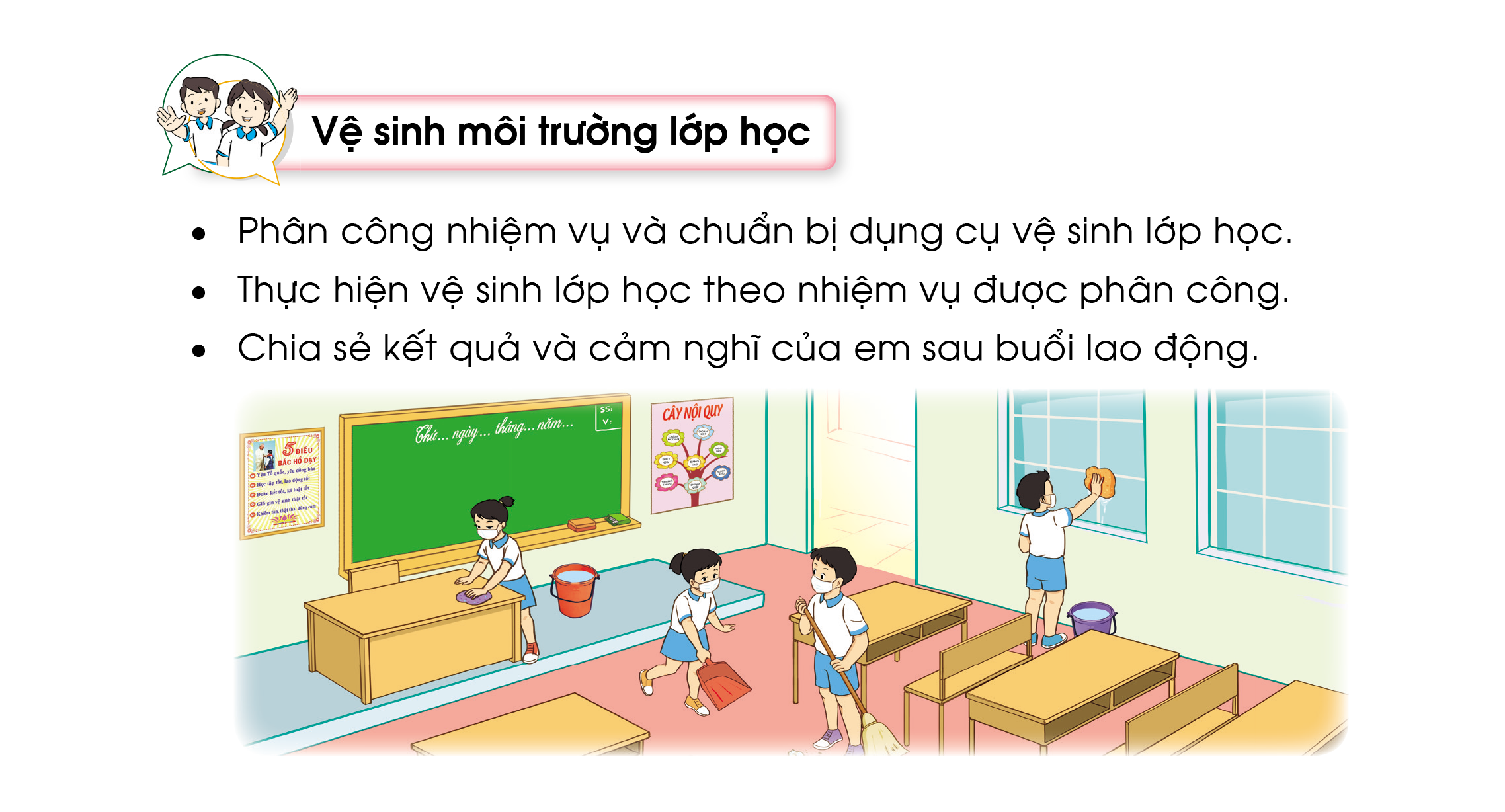 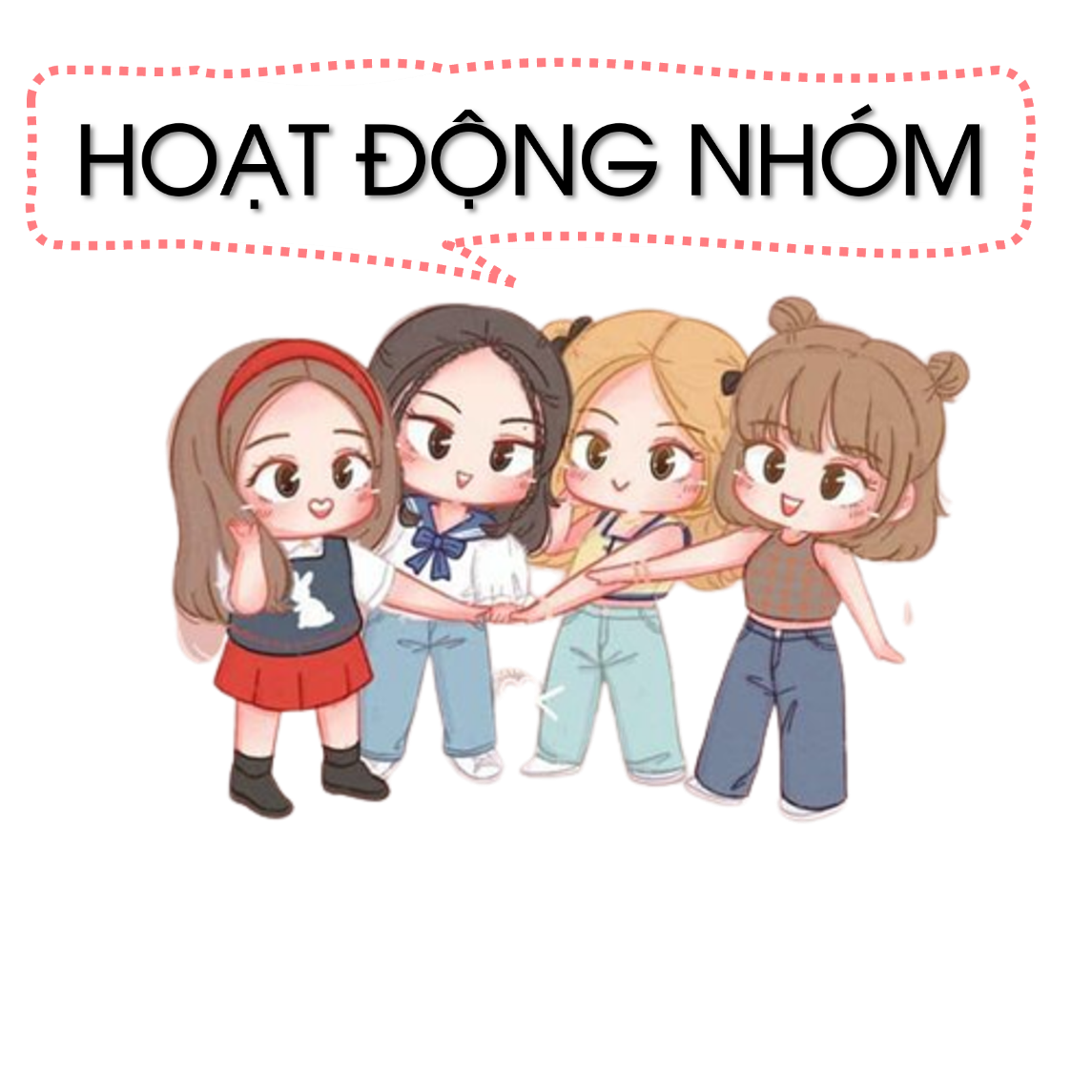 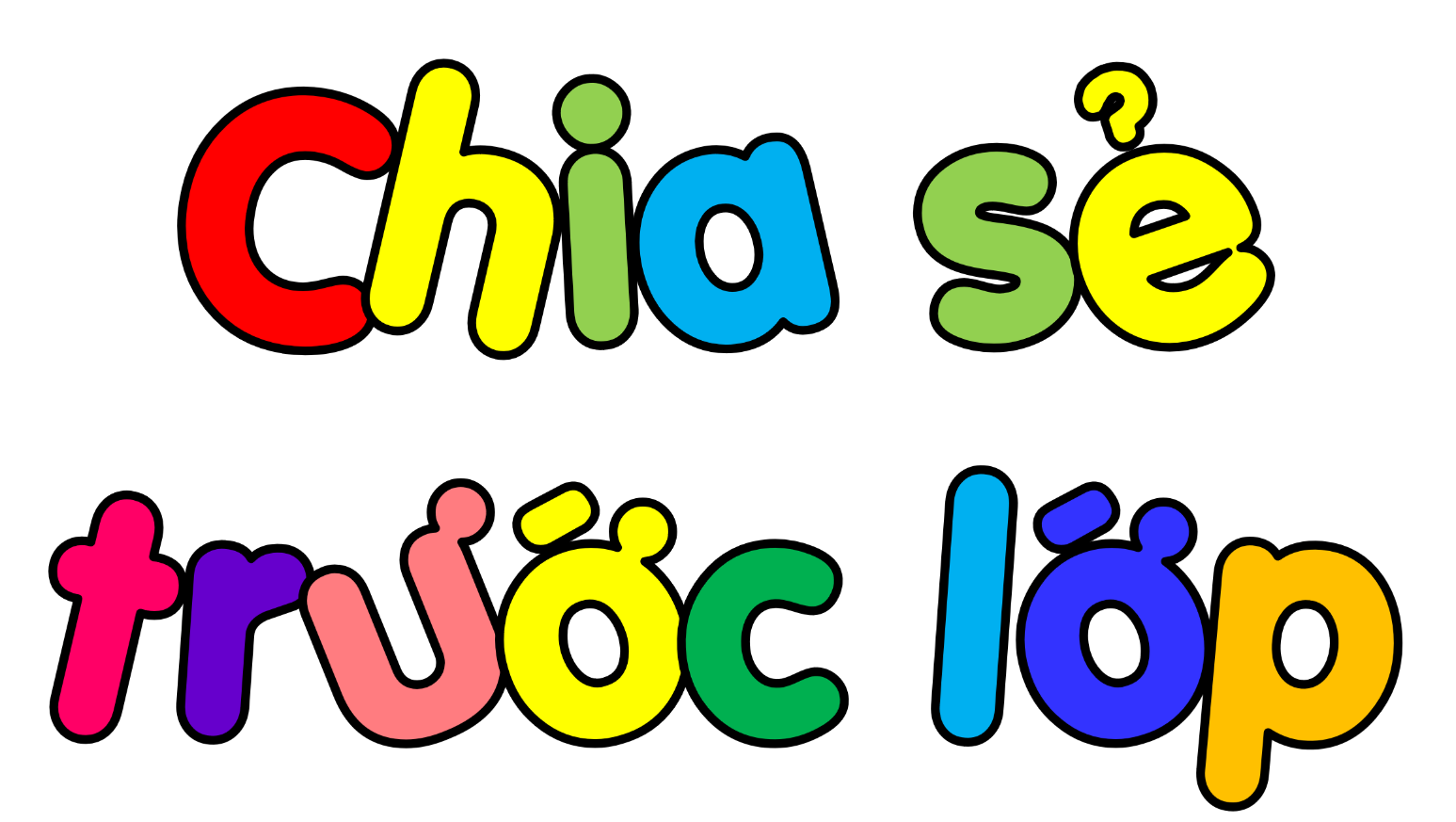 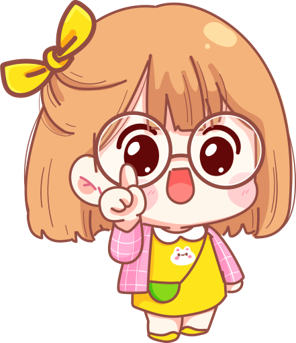 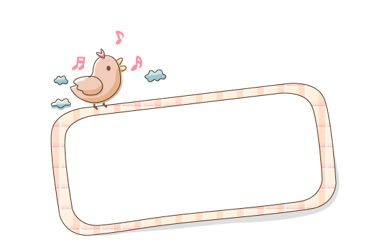 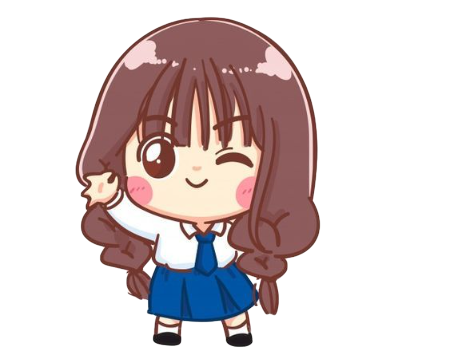 Cùng người thân tìm hiểu thực trạng ô nhiễm môi trường nơi em sinh sống.
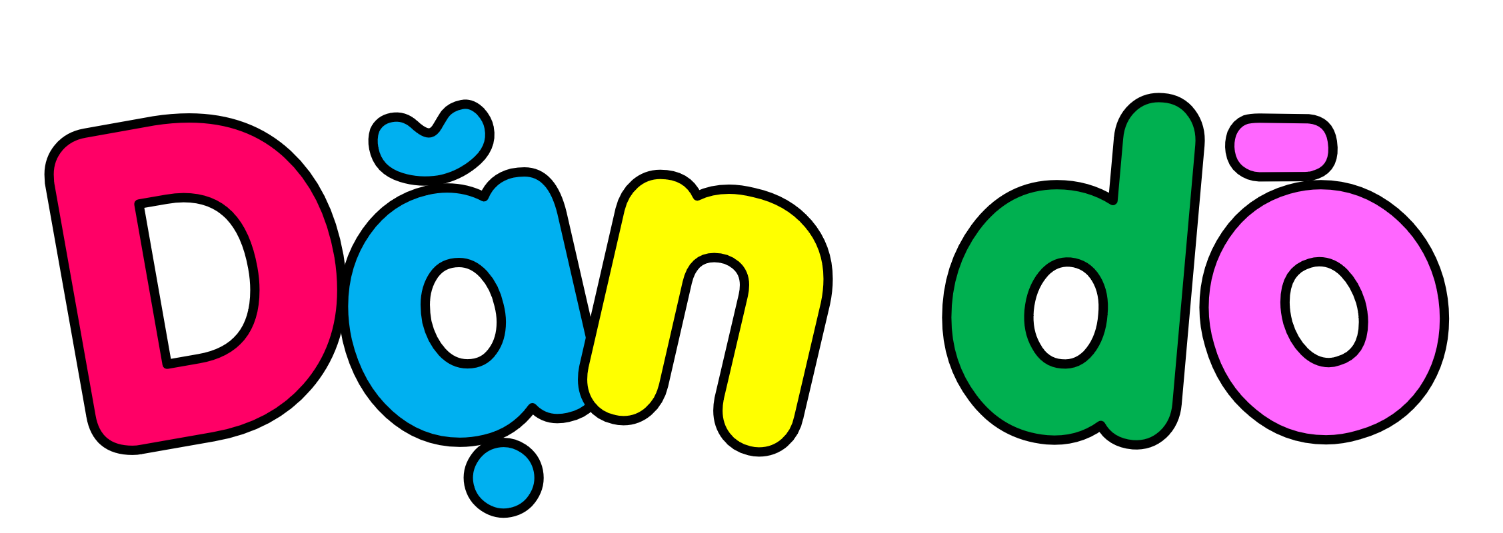 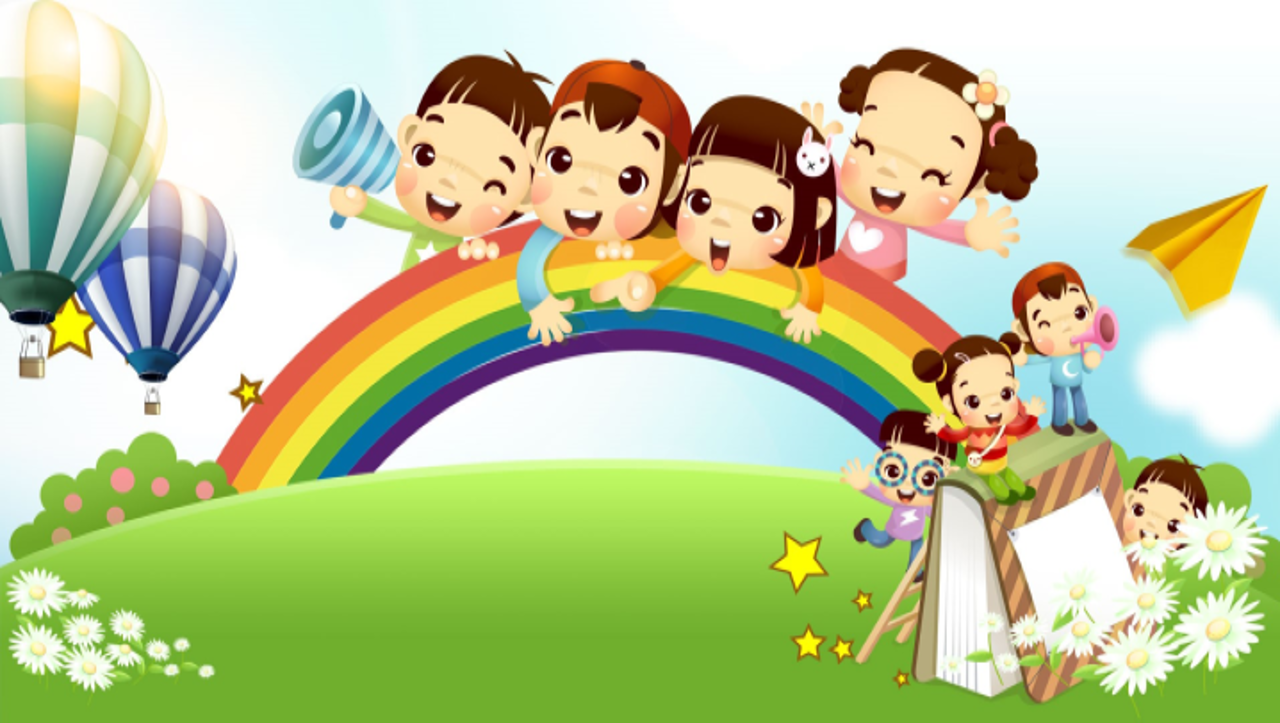 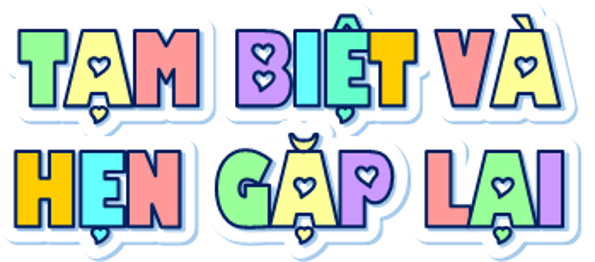